Sensors in Snowy Alpine Environments: Part II, Sensor Networks with LoRa
James Gallagher
OPeNDAP
<jgallagher@opendap.org>
Basic Design
Deploy sensors at research sites (initial site: Goat Flat, ~9,000 ft).
Sensor nodes should run on battery power for 2+ years.
Use LoRa radio to connect sensor nodes to a master node.
Use the master node to forward data to the Internet.
The master node will use cell phone technology for Internet uplink.
Subsequent implementations could use other techniques.
Data from the master node will be sent to an Application Server that can be accessed from browsers and analysis tools.
Locate and Tag sensor nodes using RFID.
The Master node can sense a wide(r) variety of conditions such as snow pack presence.
Calibration: use reference instruments including a portable soil temperature and moisture measurement device.
Sensor Network: Topology
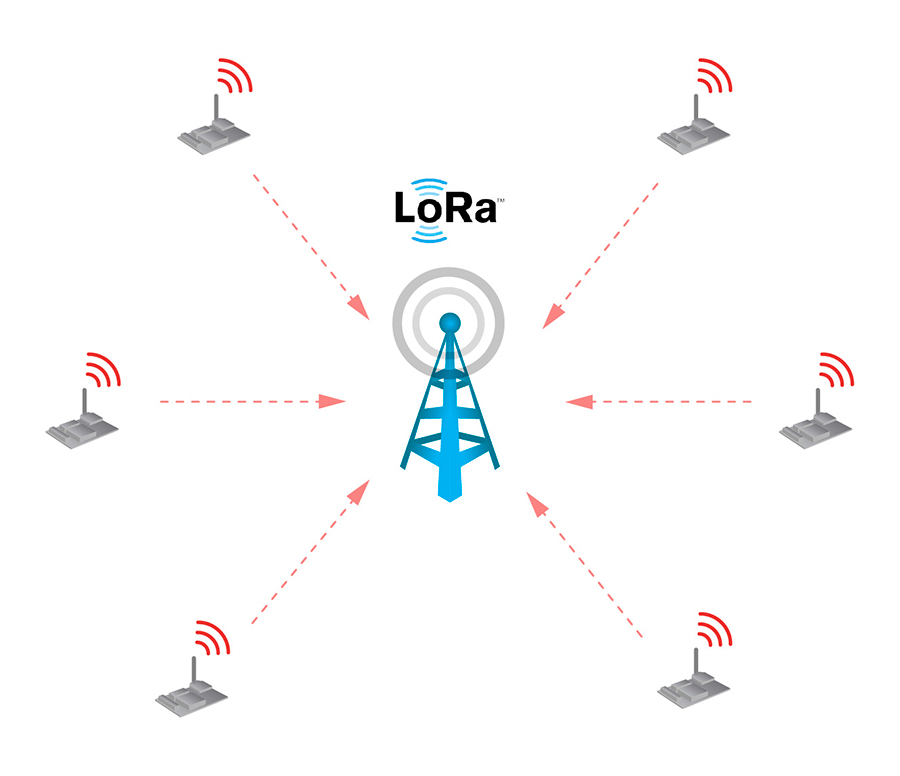 Sensor node
Master/Sensor star topology
Sensor nodes
Collect data (temperature, soil moisture, etc.)
Use LoRa radio to send data to Master
Master
Receives data from sensors using LoRa
Forward data to ‘Application Server’ via Internet
Master node
Internet
Sensor Network: Operation
Sensors sleep most of the time to conserve power
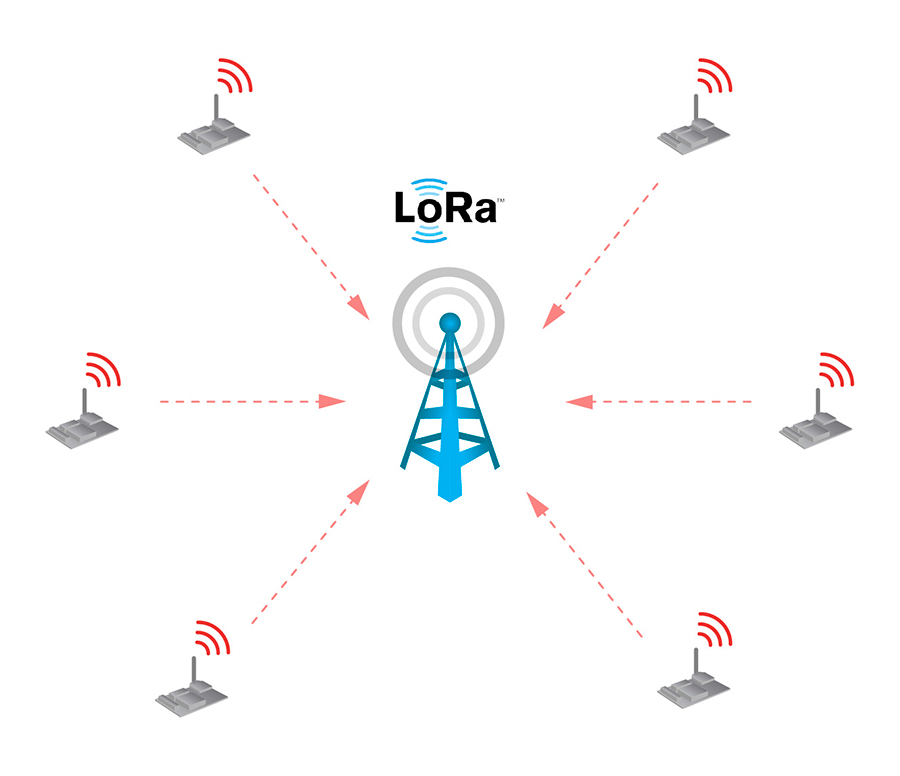 Sensor node
Master node
Internet
Sensor Network: Operation
Sensors wake up and measure environmental parameters
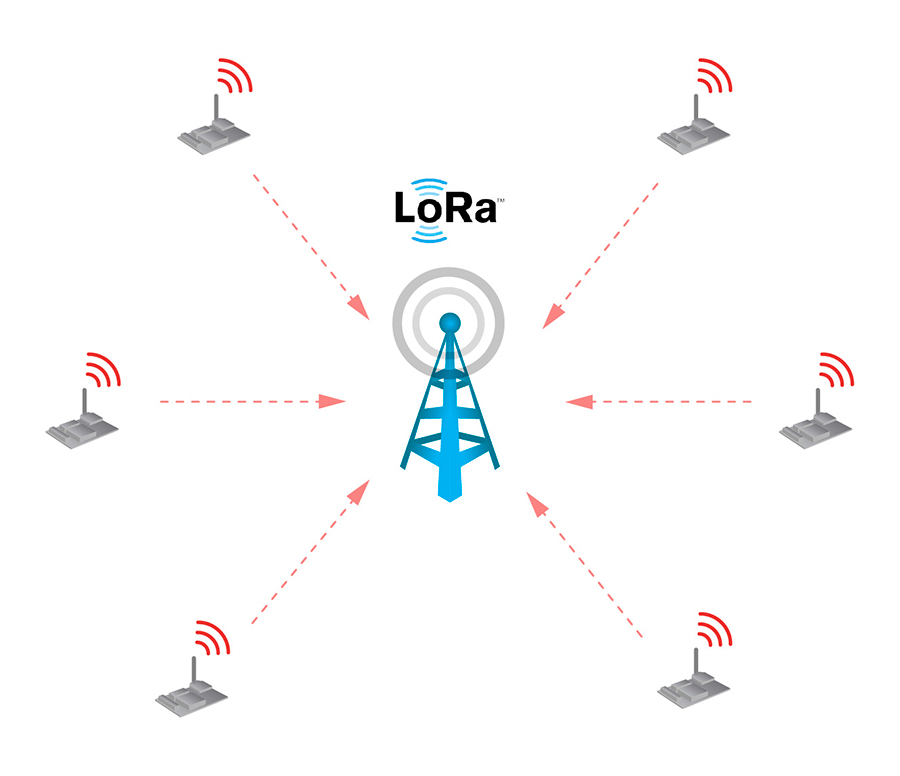 Sensor node
Master node
Internet
Sensor Network: Operation
Sensors transmit data to the Master
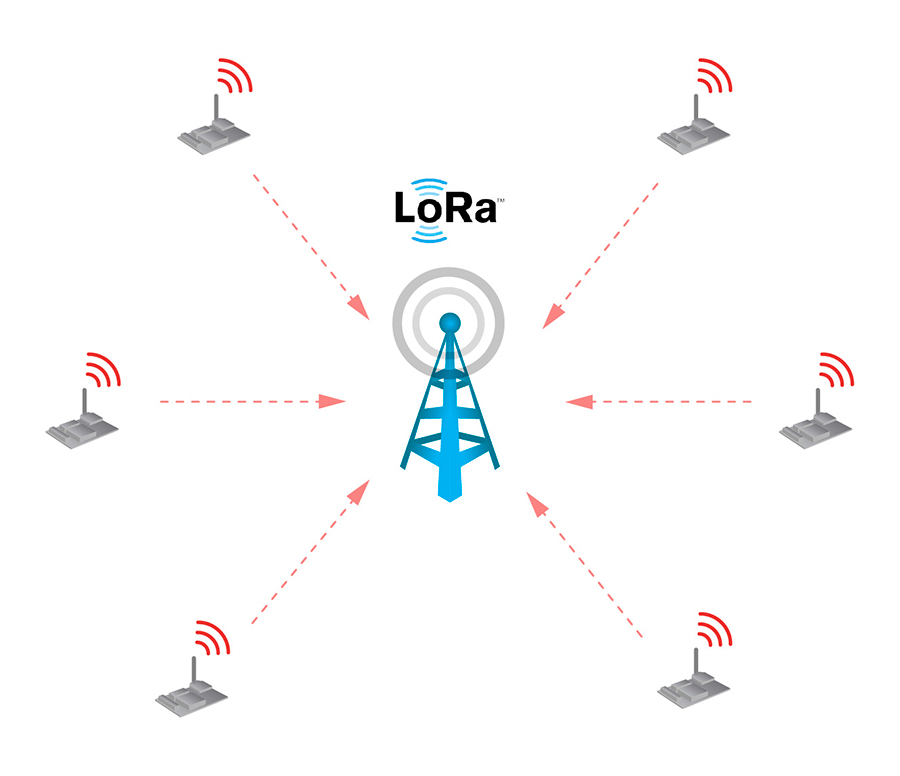 Sensor node
Master node
Internet
Sensor Network: Operation
Sensors go back to sleep
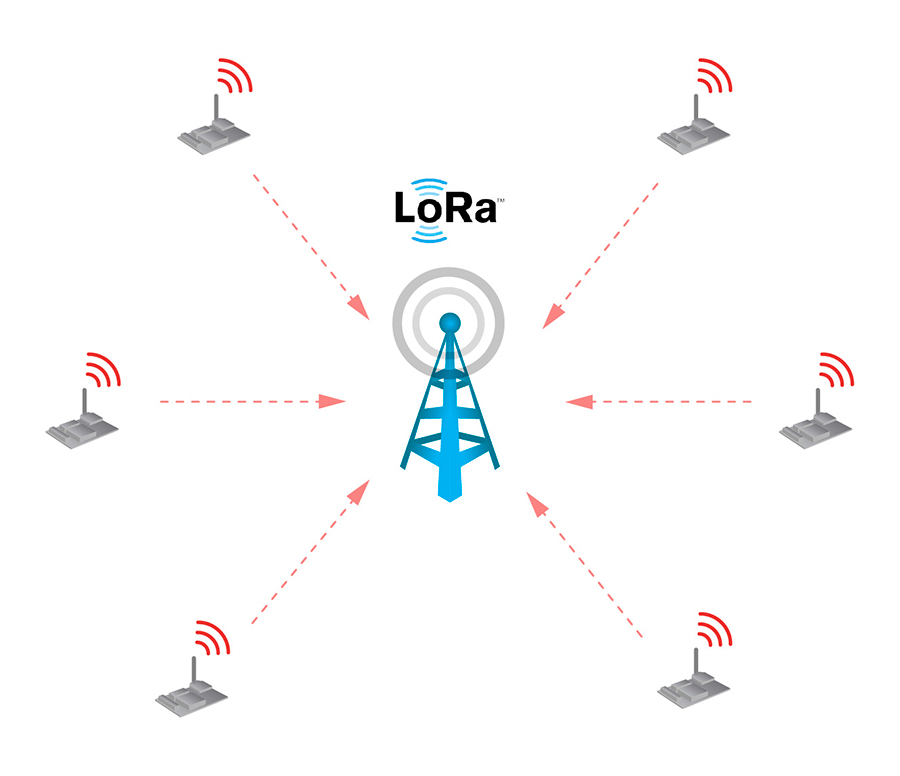 Sensor node
Master node
Internet
Sensor Network: Operation
The Master node forwards the collected data to an Application Server in the Internet
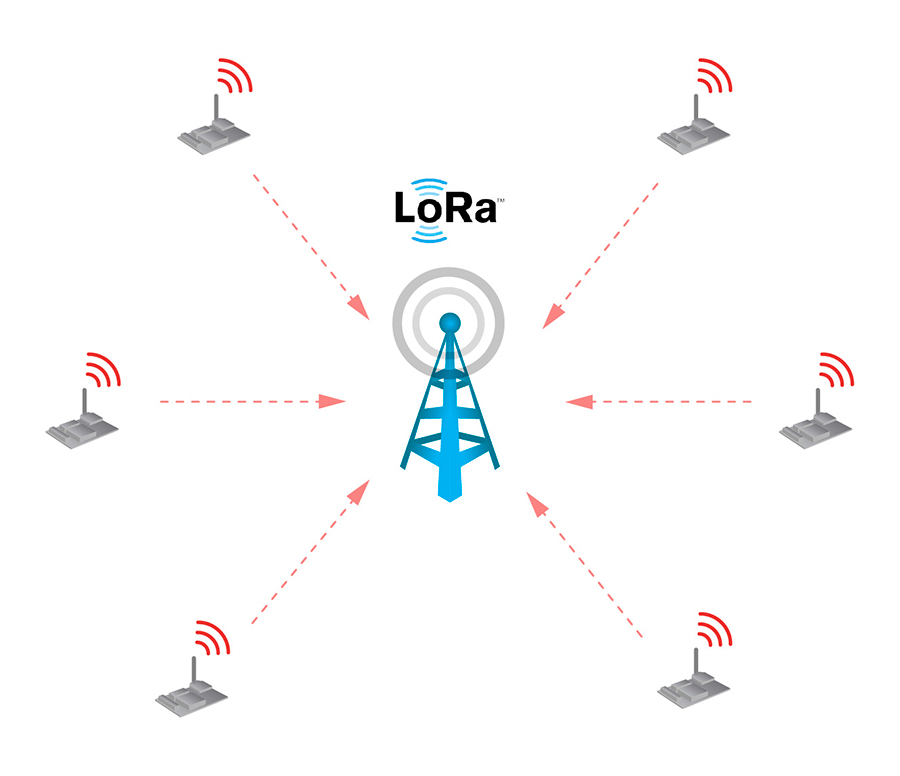 Sensor node
Master node
Internet
Sensor Network: Operation
The Master returns to its nominal mode
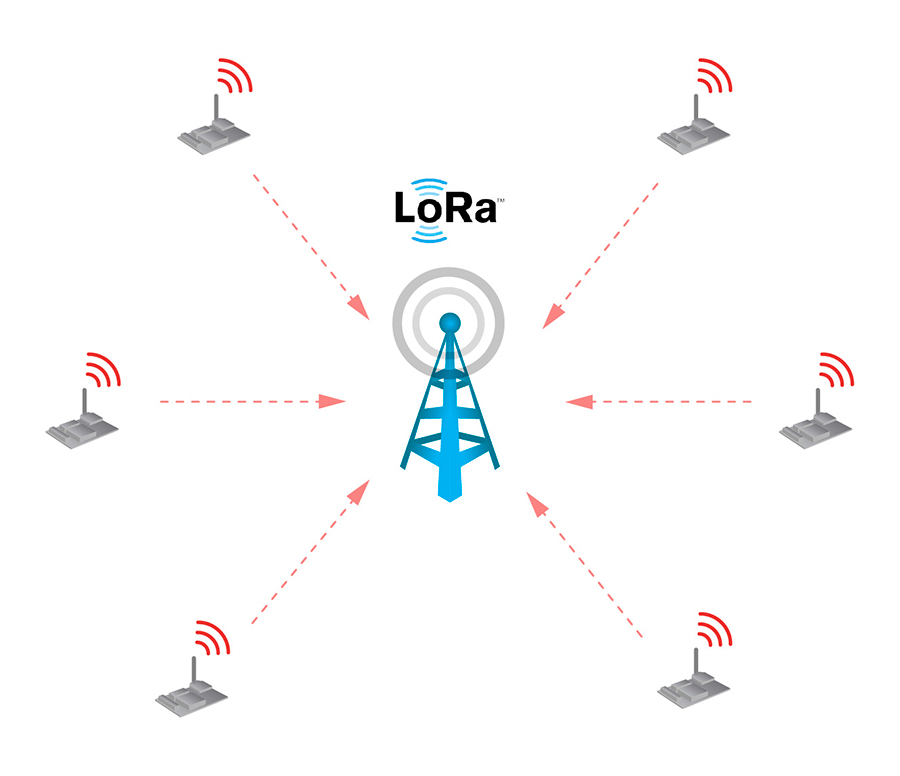 Sensor node
Master node
Internet
LoRa Network ProtocolsHow the Master and Sensor nodes communicate
LoRaWAN
Low power requirements
Reliable transmission; nodes are not responsible for error correction
Handles security
Ad Hoc protocol*
Leverage knowledge about the problem to further reduce power used
Error correction and security must be explicitly coded into the Sensor and Master nodes’ software
Less flexible than LoRaWAN
[Speaker Notes: * Often referred to as a ‘datagram protocol,’ however, that’s a misnomer –protocols like LoRaWAN also use datagrams.]
Test Implementation
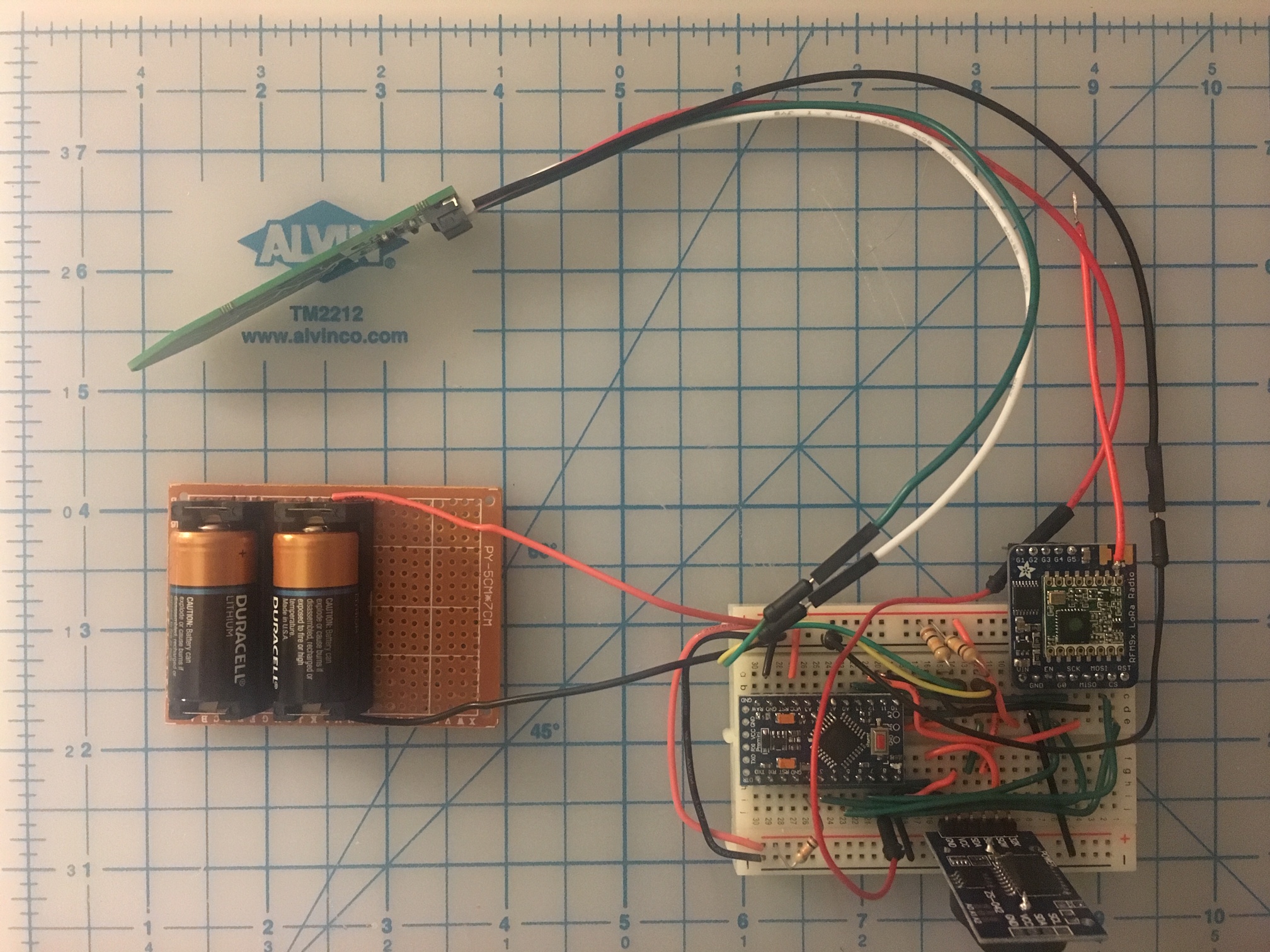 Sensor node
LoRa + Arduino + Temperature and soil moisture sensor
Two LiMnO2 batteries (-50° C)
Prototypes operated at -25°C and were run buried in both soil and snow as well as in open air
Total parts cost < $40; options exist to reduce that cost further
Master node
Dragino
Combination LoRa/Arduino and Yun single board Linux computer
Ethernet connectivity to a LAN and then to the Internet
Master/Sensor protocol
Ad Hoc 
Application Server
CHORDS server running on provisioned Amazon Web Services EC2 instance
http://soil-sensor-prototype.opendap.org/data
Sample Data from Second PrototypeRunning in open air
Prototype was run from 3 to 28 Feb 2019
Sensed air temperature ranged from 0.8° C to -26.75° C
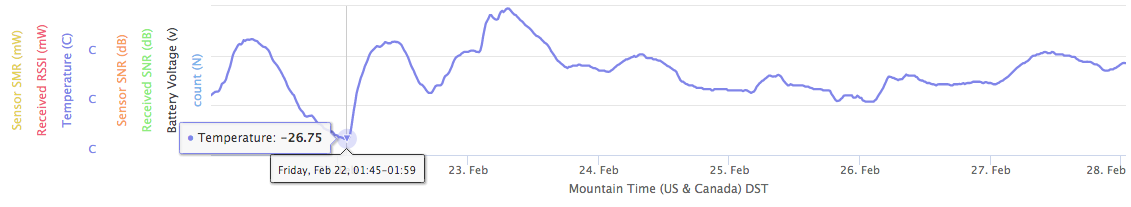 What is LoRa?
“LoRa (short for long range) is a spread spectrum modulation technique derived from chirp spread spectrum (CSS) technology.”*
Spread Spectrum: To spread an information signal over a (wide) band of radio frequencies.
Robust transmission technique; also used in WiFi, Cell phones, Bluetooth, etc.
Hedy Lamarr and George Antheil are credited with its invention
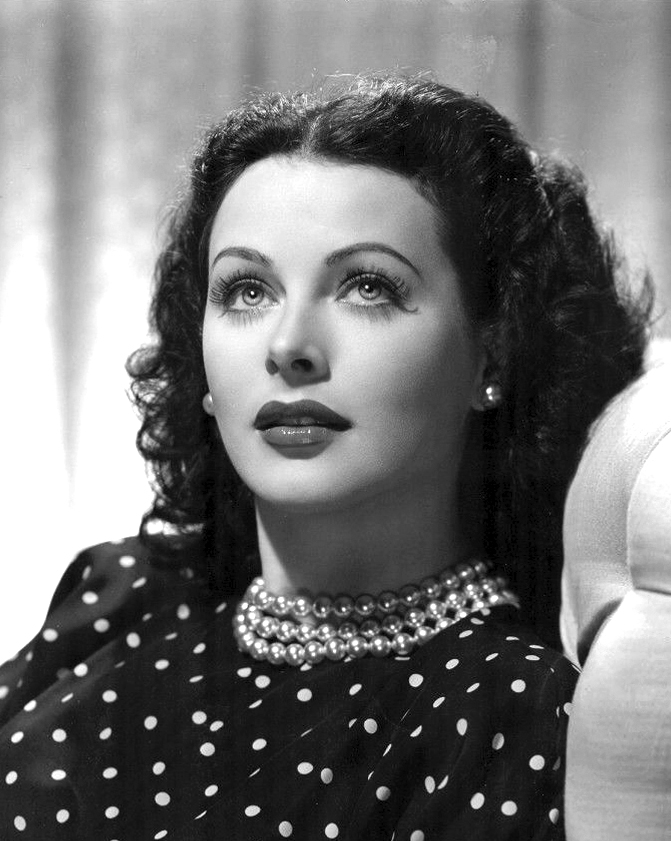 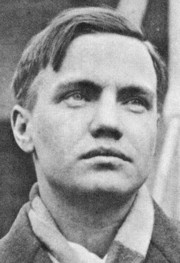 Lamarr1
Antheil2
*https://www.semtech.com/lora/what-is-lora
[Speaker Notes: 1 By Unknown - eBay, Public Domain, https://commons.wikimedia.org/w/index.php?curid=47176716
2 By unknown - picture found at http://www.schirmer.com/default.aspx?TabId=2419&State_2872=2&ComposerId_2872=35, Fair use, https://en.wikipedia.org/w/index.php?curid=23450183]
LoRa specifics
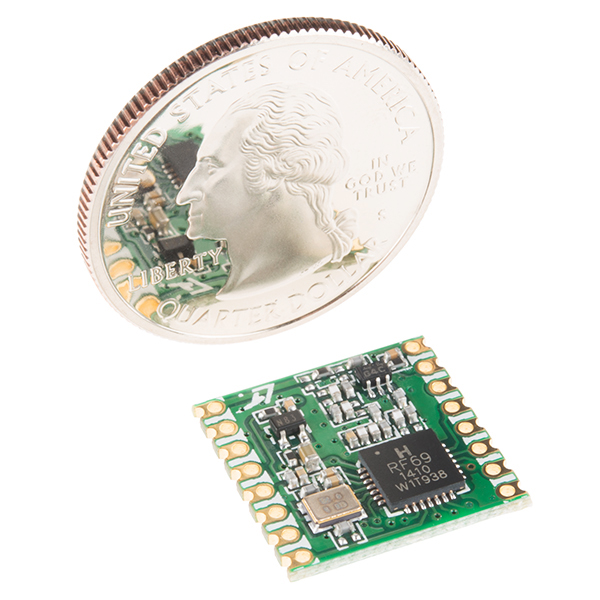 Widespread use by Internet of Things applications.
Inexpensive (~$5 eBay; $20 Adafruit/SparkFun)
Small (16mm x 16mm)
Range: 1–10km
Adjustable bit rate: 293 bps to 37.5 kbps
Adjustable error correction, etc., parameters
Works well with Arduino and similar MCUs
Good library support (e.g., RadioHead; TinyLora)
US/EU/AS frequency bands (915/868/430 MHz)
Low power – 20mA receive/100mA transmit
Image from the SparkFun website
How LoRaWAN Relates to LoRa
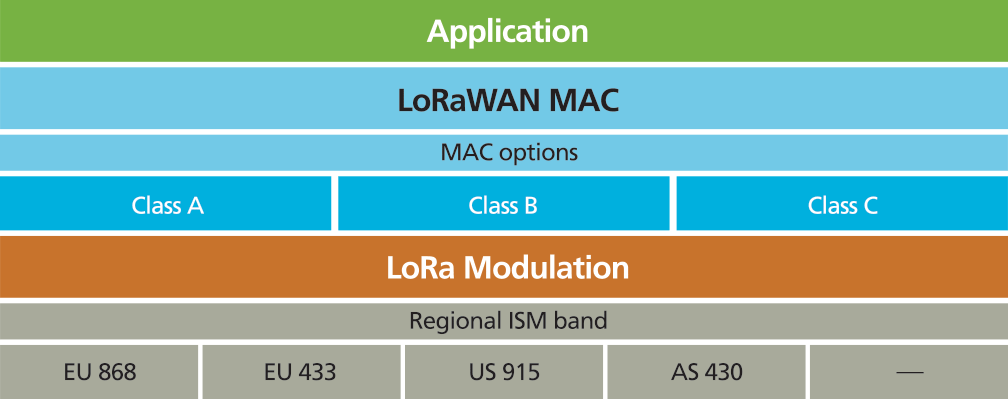 Physical layer defined by the radio hardware
Network layer defined by the LoRa Alliance
Network Layer
Physical Layer
More information
What is LoRa, Semtech website: https://www.semtech.com/lora/what-is-lora
Comparison of LoRa with FSK (frequency Scaled Keying): Jesus Sanchez-Gomez, Ramon Sanchez-Iborra, and Antonio Skarmeta, Transmission Technologies Comparison for IoT Communications in Smart-Cities. 2017. DOI: 10.1109/GLOCOM.2017.8254530.
The Things Network (non-profit) : https://www.thethingsnetwork.org/
MathWorks ThingSpeak: https://thingspeak.com/
LoRa Alliance (non-profit) – LoRaWAN information source: https://lora-alliance.org/
LoRa Datagram open source implementation: https://www.airspayce.com/mikem/arduino/RadioHead/classRHReliableDatagram.html
LoRaWAN open source implementation: https://github.com/adafruit/TinyLoRa
Extra slides
Generic IoT/LoRa Topology
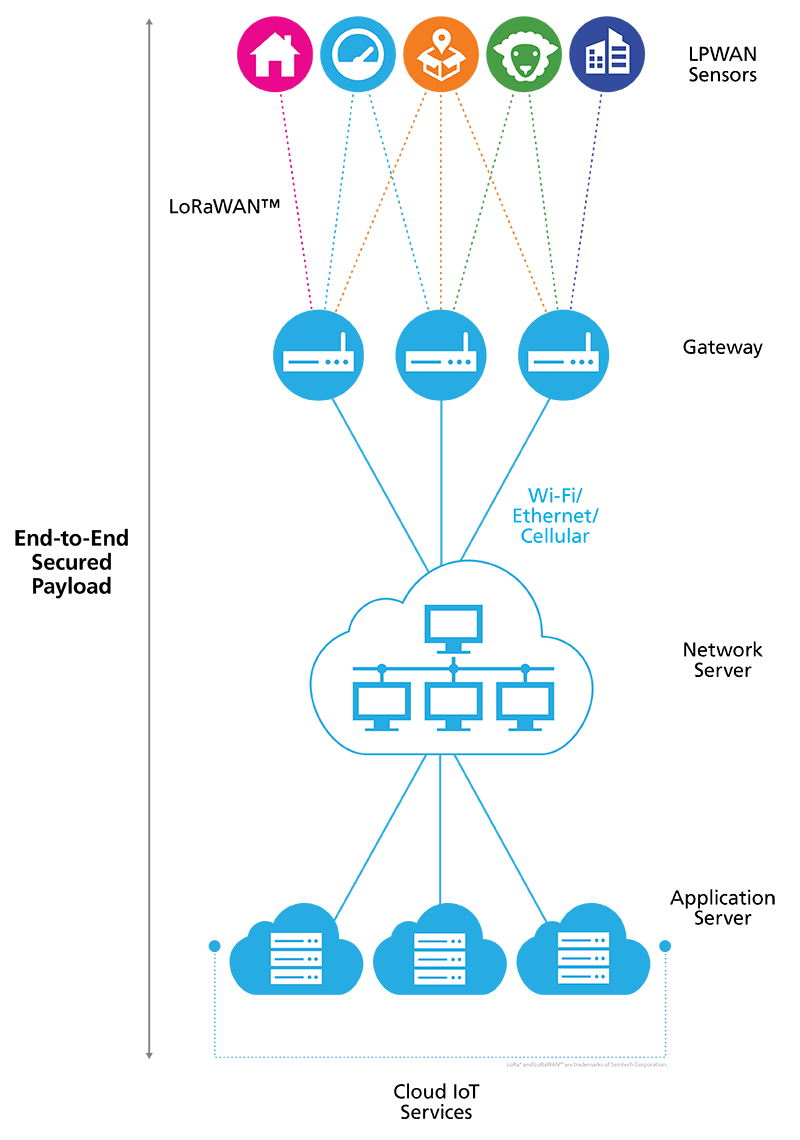 Autonomous sensors communicate with LoRa Gateways
LoRa Gateways transfer information to the Internet
Once on the Internet the information can be routed to data servers, etc.
This can use  LoRaWAN (a kind of Low Power Wide Area Network – LPWAN) or Datagrams
Picture: Semtech1
[Speaker Notes: 1https://www.semtech.com/lora/what-is-lora]
Sensor node
Sensor node
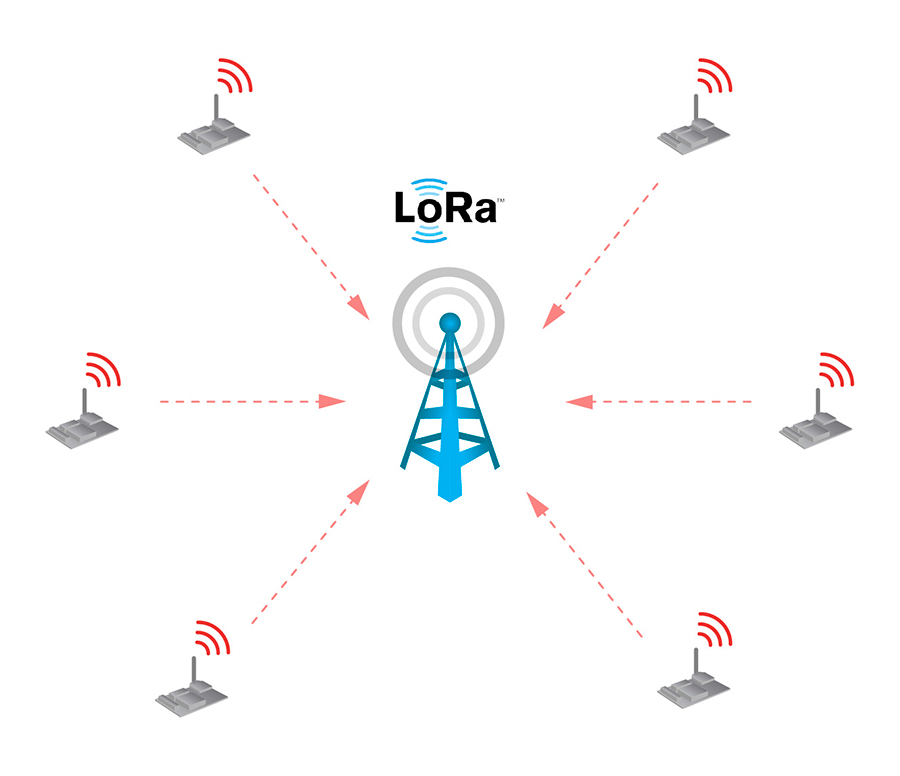 Sensor node
Sensor node
Master node
Internet
Sensor node
Master node
Sensor node
Internet